Modello di diagramma di flusso animato per PowerPoint
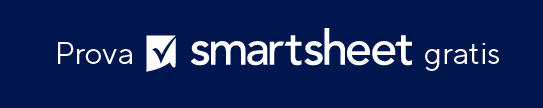 Quando utilizzare questo modello: scegli questo modello di diagramma di flusso animato per PowerPoint per rendere le tue presentazioni più coinvolgenti con le animazioni, soprattutto in scenari in cui stai spiegando flussi di lavoro complessi o processi che richiedono maggiore chiarezza. 
  
Caratteristiche particolari del modello: questo modello di diagramma di flusso animato per PowerPoint prende vita con animazioni che guidano chi lo visualizza attraverso ogni fase di un processo, rendendolo più facile da capire e ricordare. È progettato per qualsiasi tipologia di utente e consente di migliorare le presentazioni con elementi visivamente accattivanti che catturano e mantengono l'attenzione.
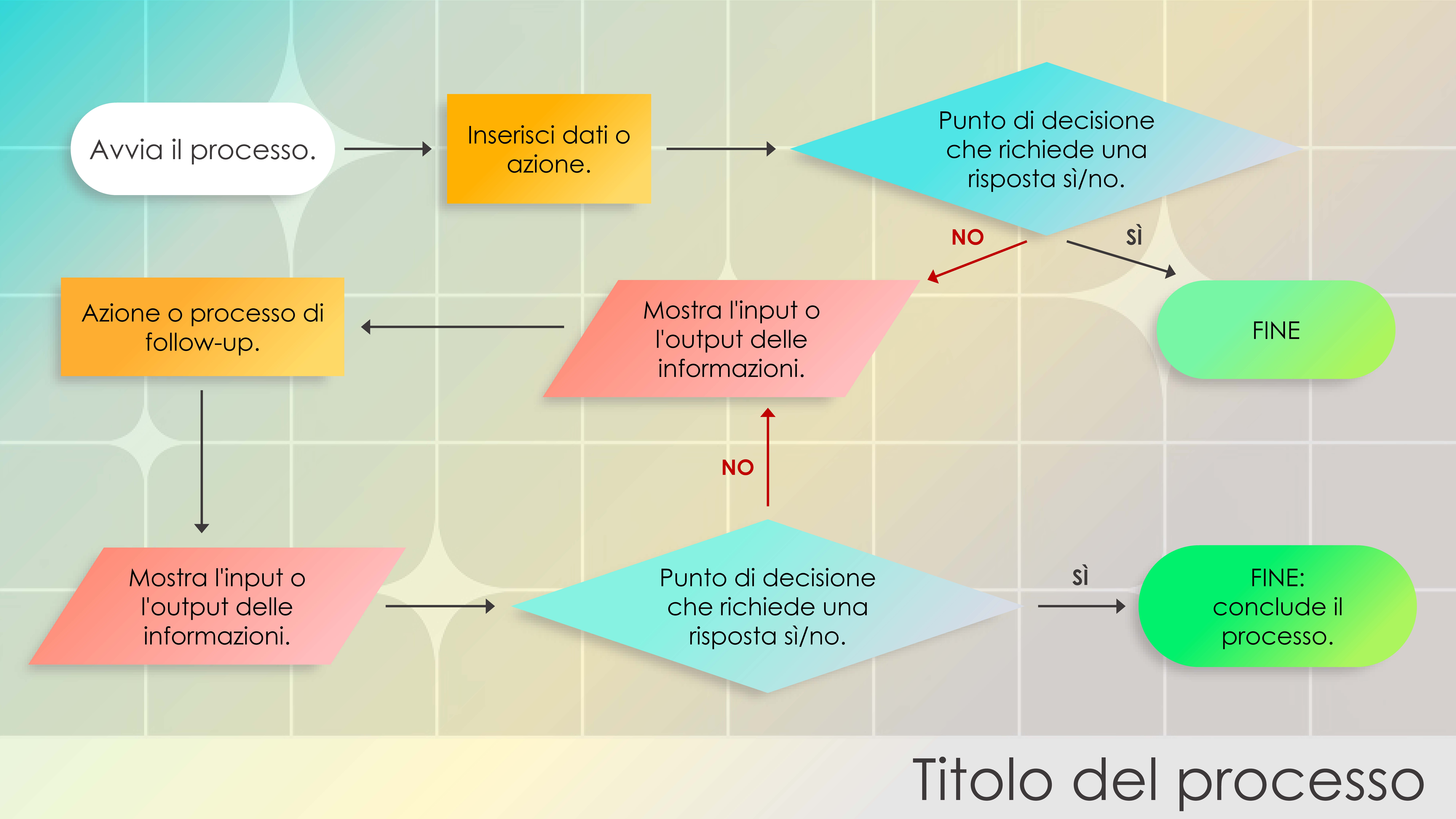 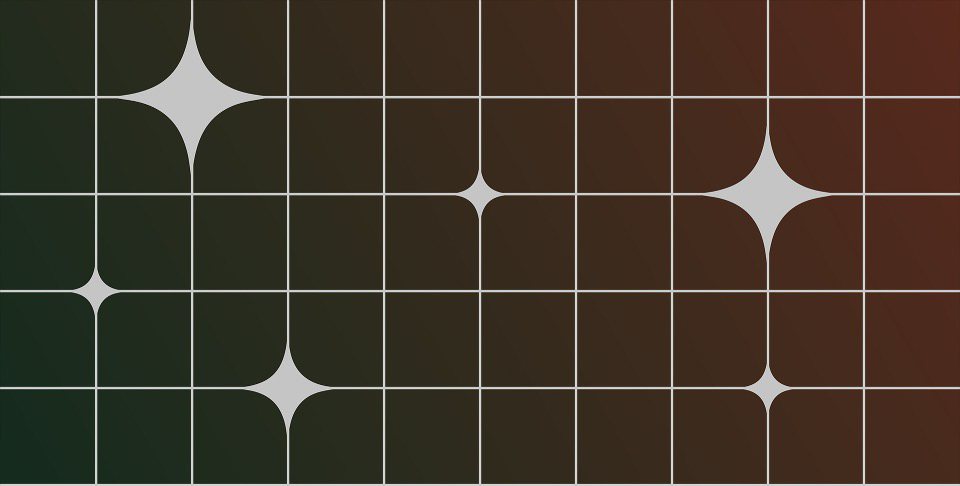 Punto di decisione che richiede una risposta sì/no.
Inserisci dati o azione.
Avvia il processo.
NO
SÌ
Azione o processo di follow-up.
Mostra l'input o l'output delle informazioni.
FINE
NO
Punto di decisione che richiede una risposta sì/no.
FINE:
conclude il processo.
Mostra l'input o l'output delle informazioni.
SÌ
Titolo del processo